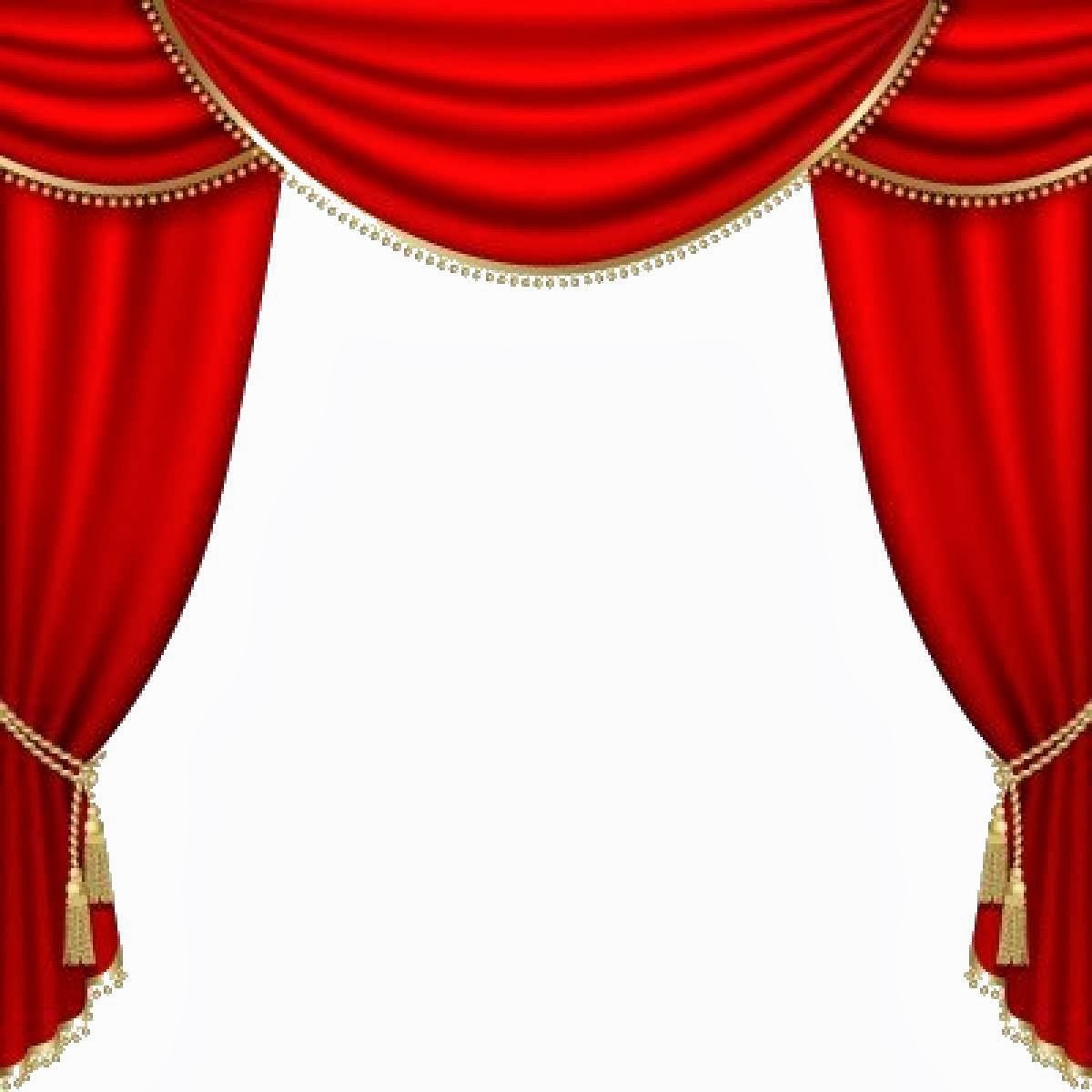 МАСТЕР-КЛАСС
«Театральная мастерская»

Ромазан И.Е. 
Воспитатель 
МДОУ «Детский сад №240»
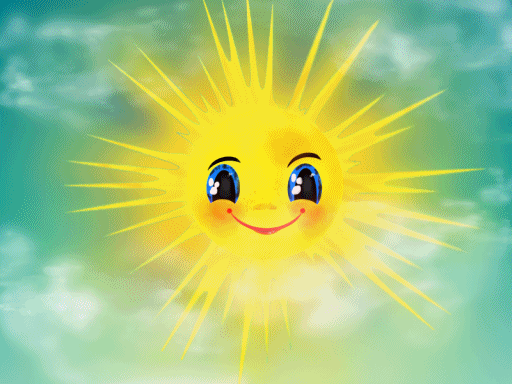 БИ-БА-БО
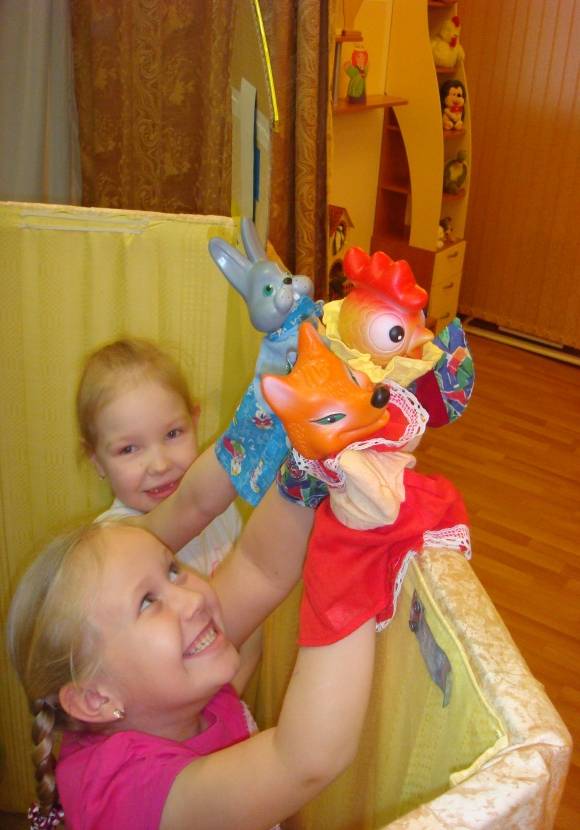 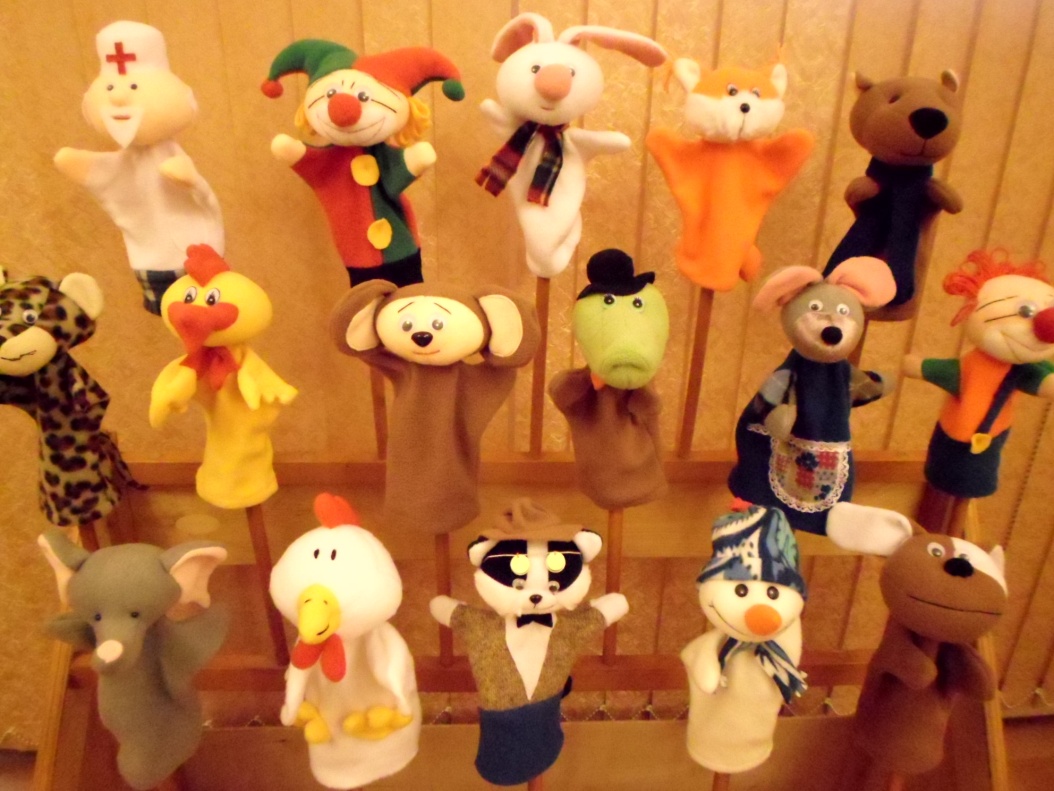 НАСТОЛЬНЫЕ
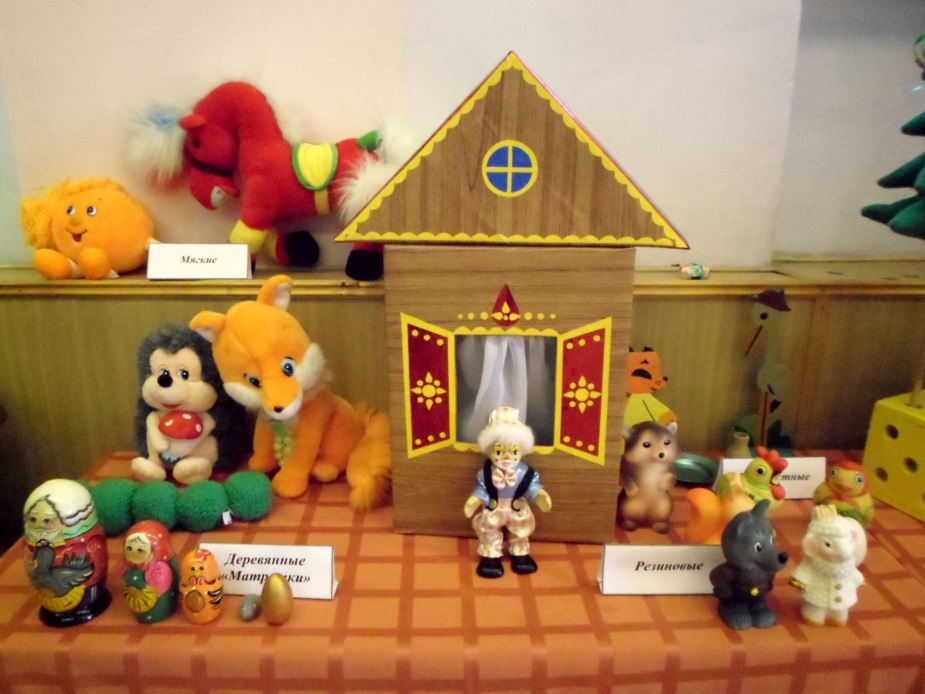 ПАЛЬЧИКОВЫЕ
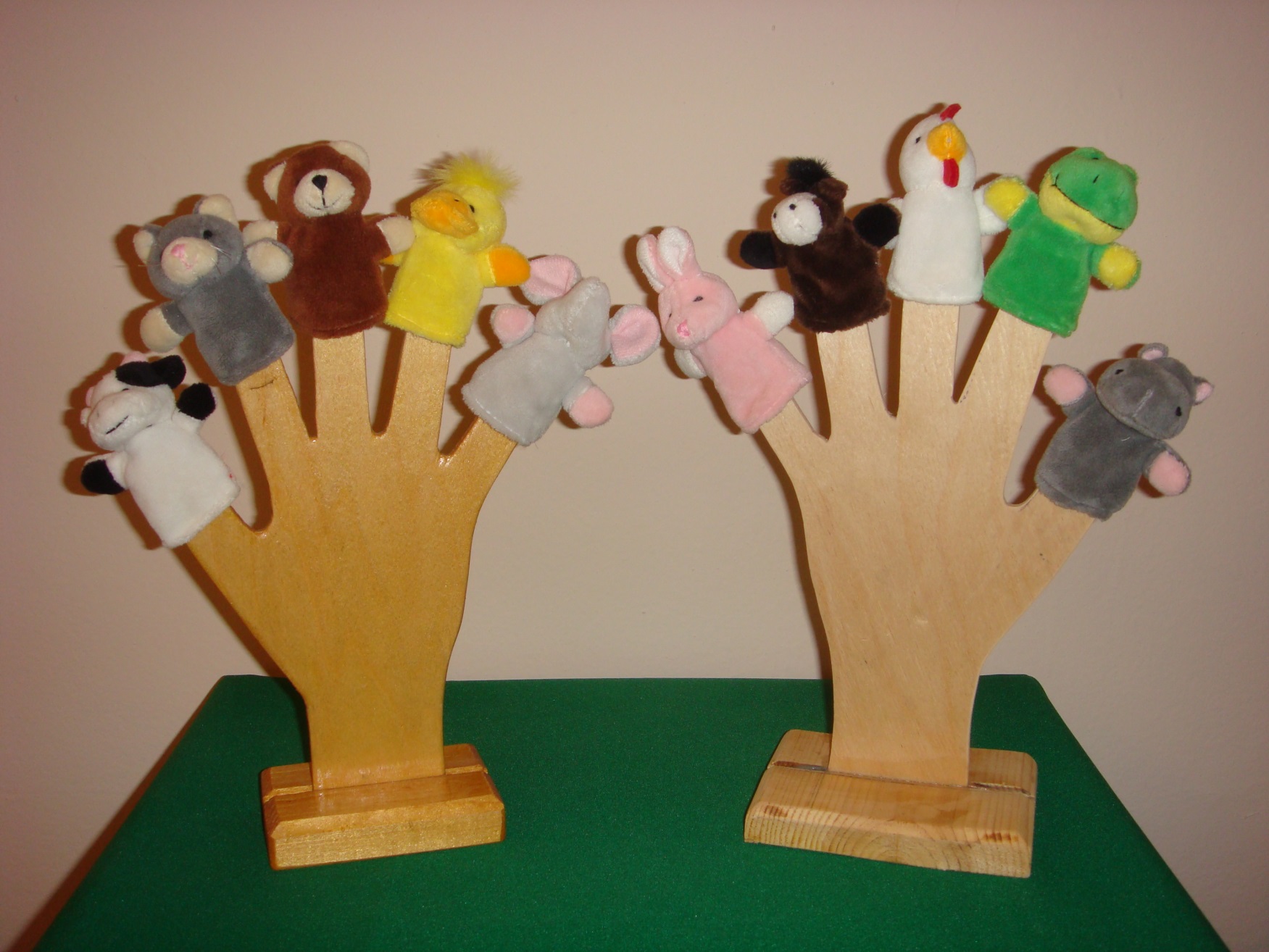 МАРИОНЕТКИ
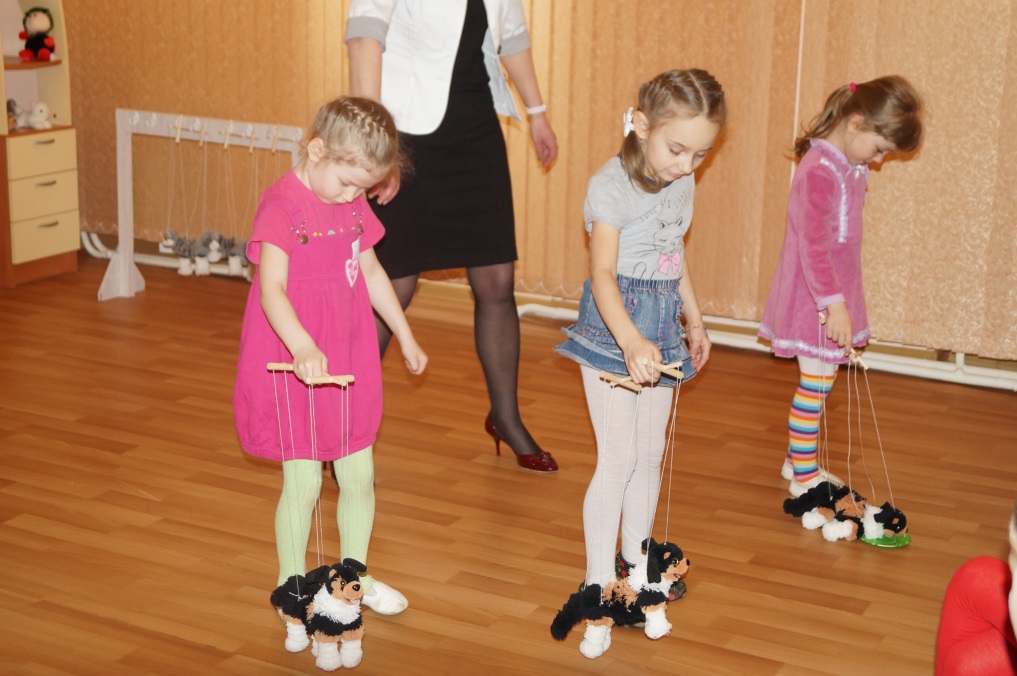 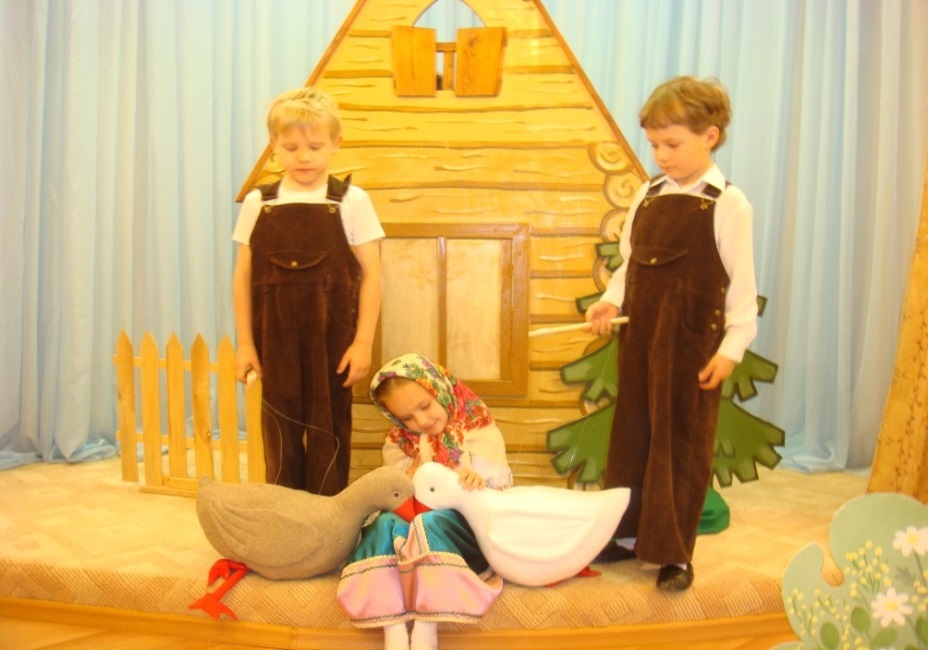 ВАРЕЖКОВЫЕ
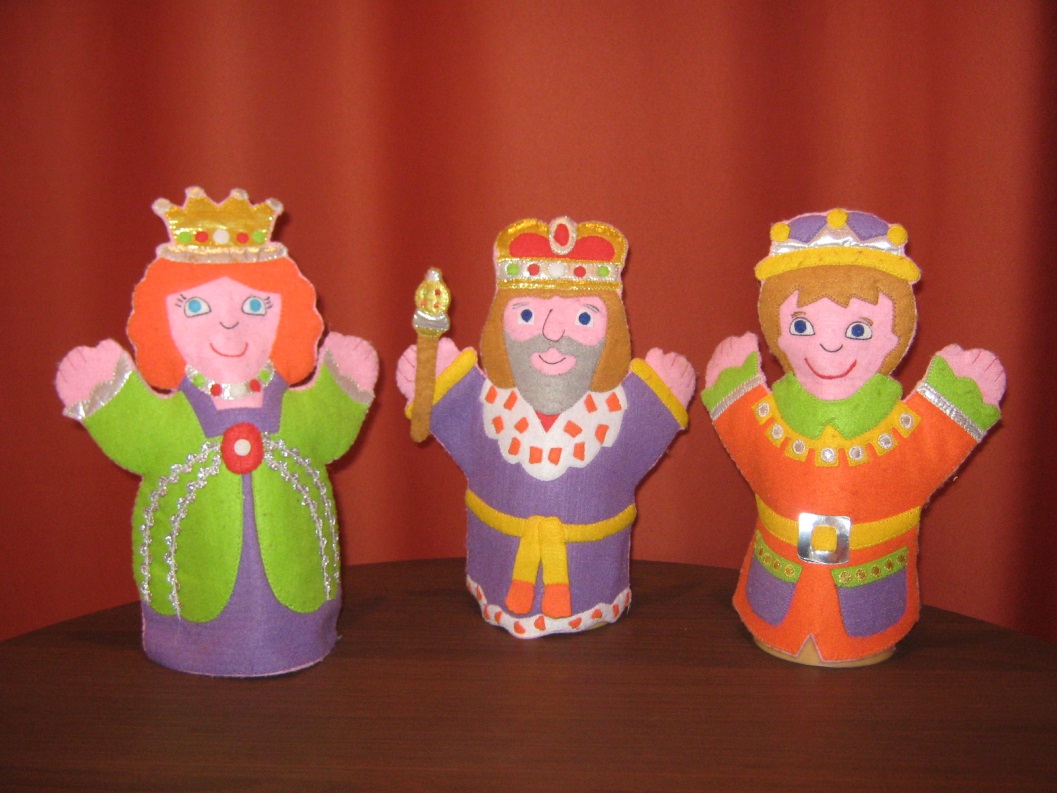 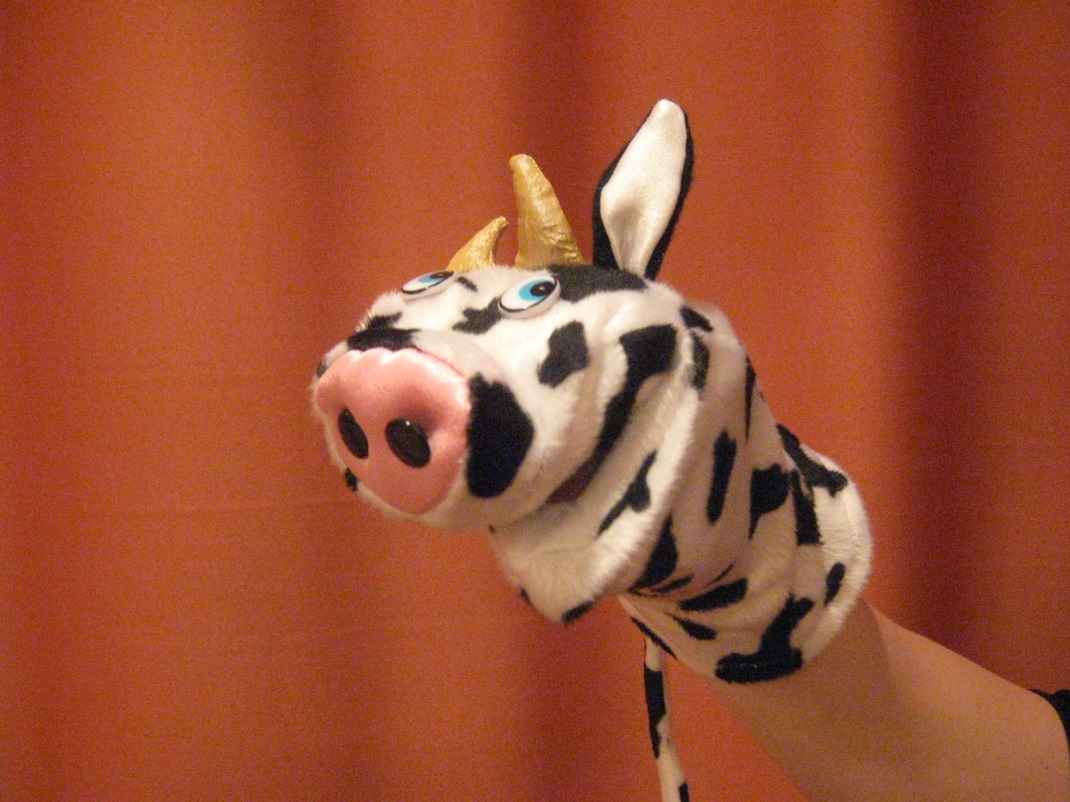 ВЕРТУШКИ
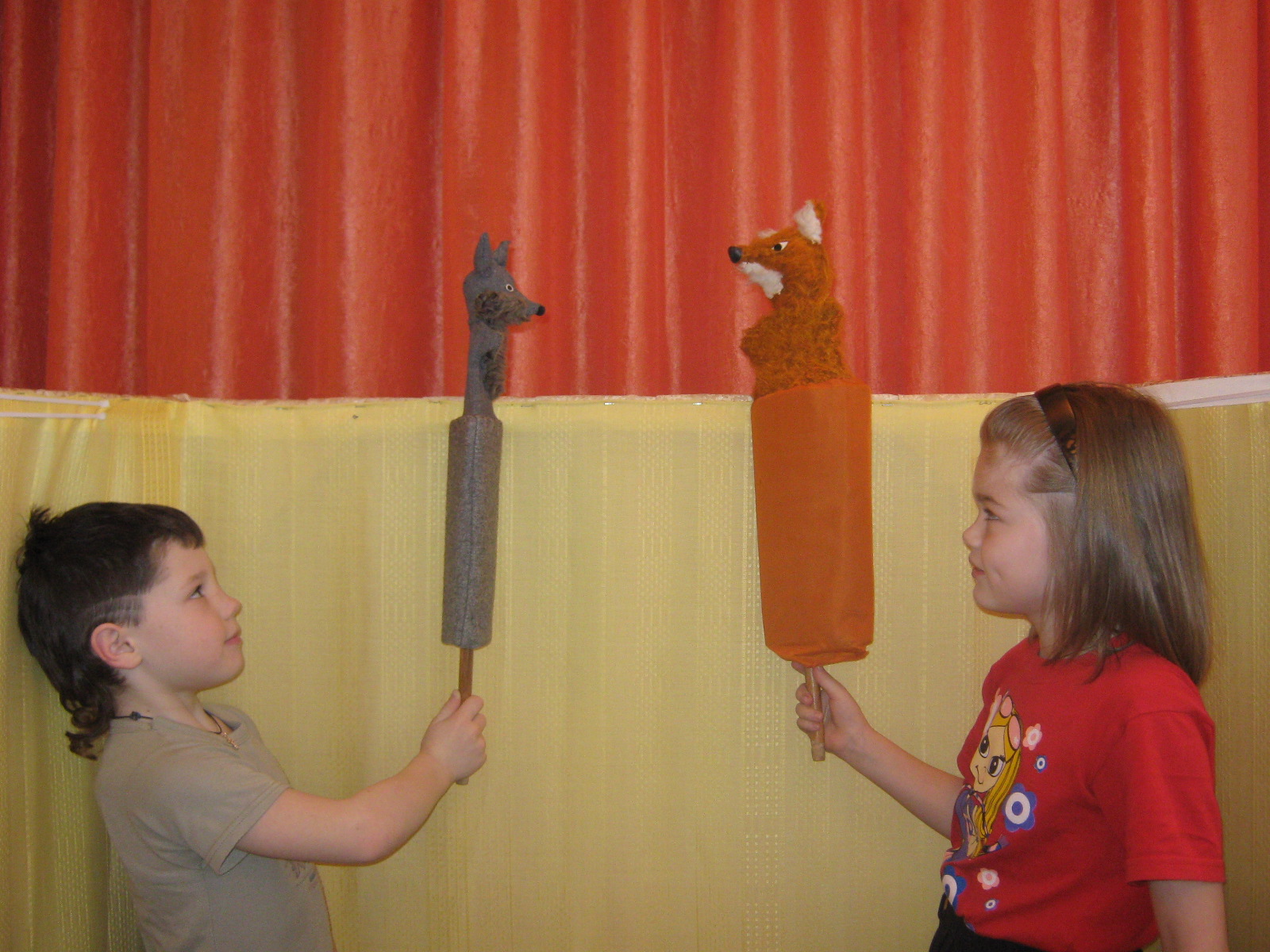 ВЯЗАННЫЕ
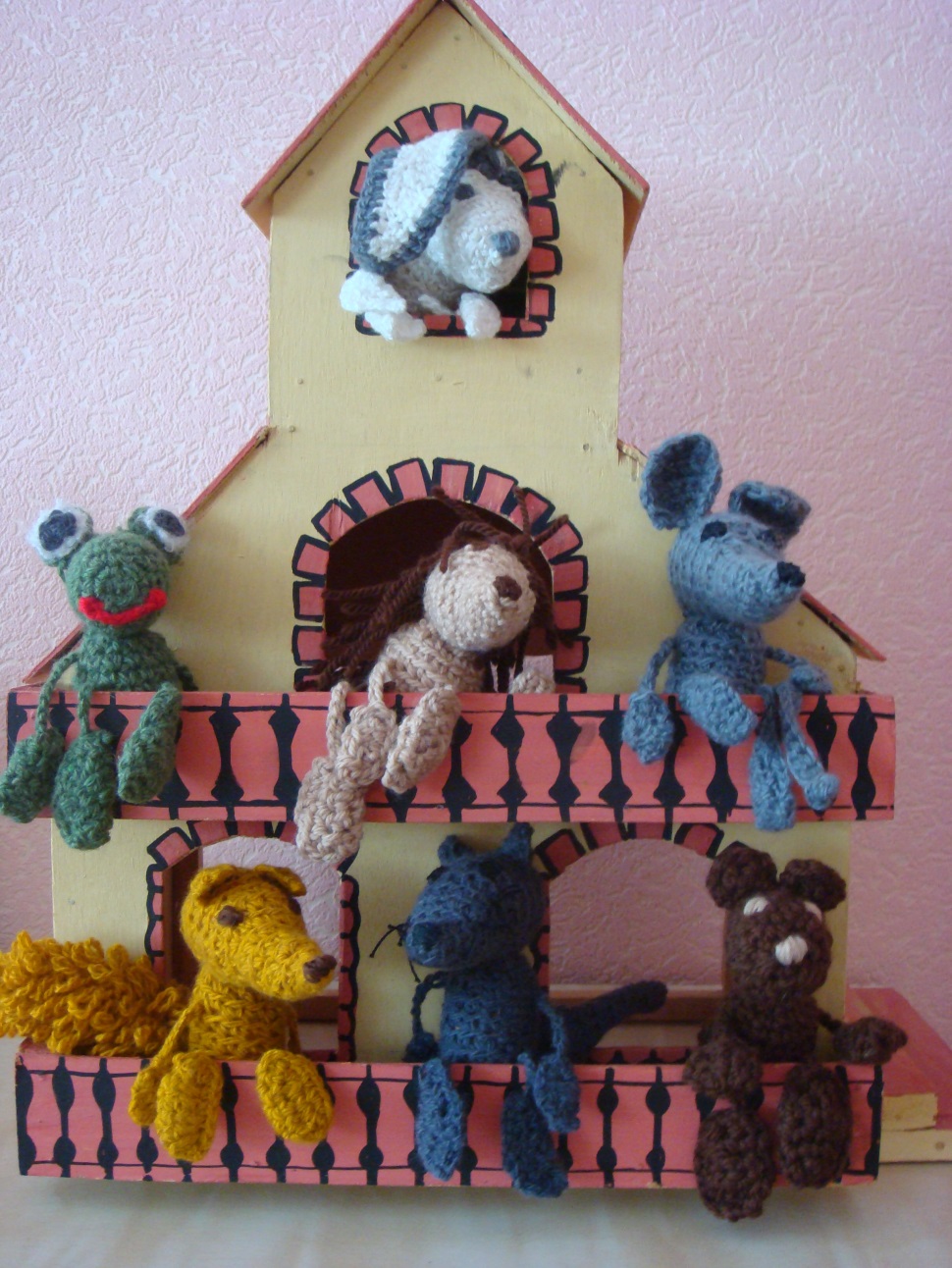 НА ГАПИТЕ
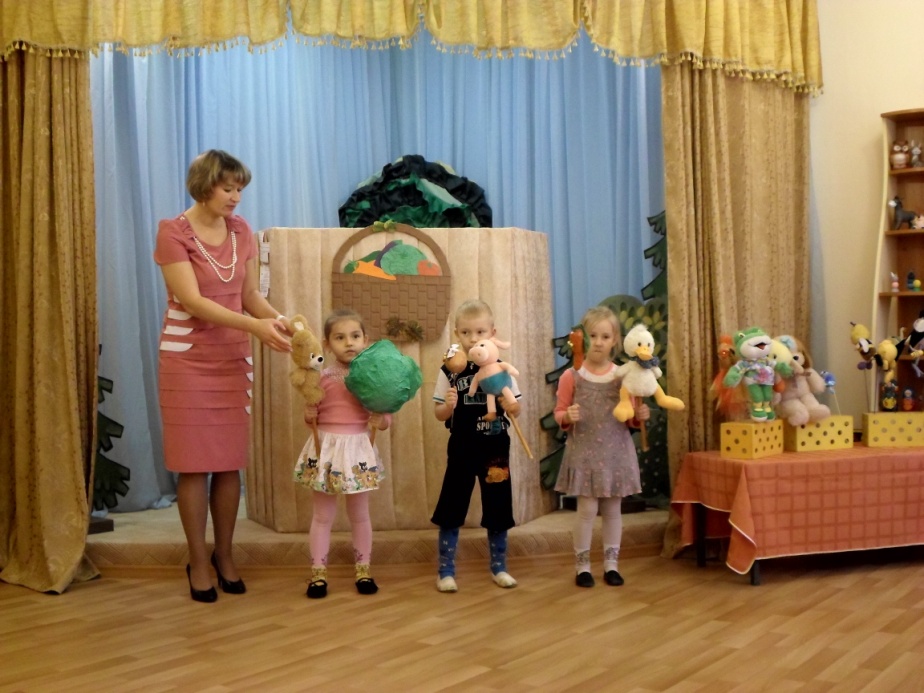 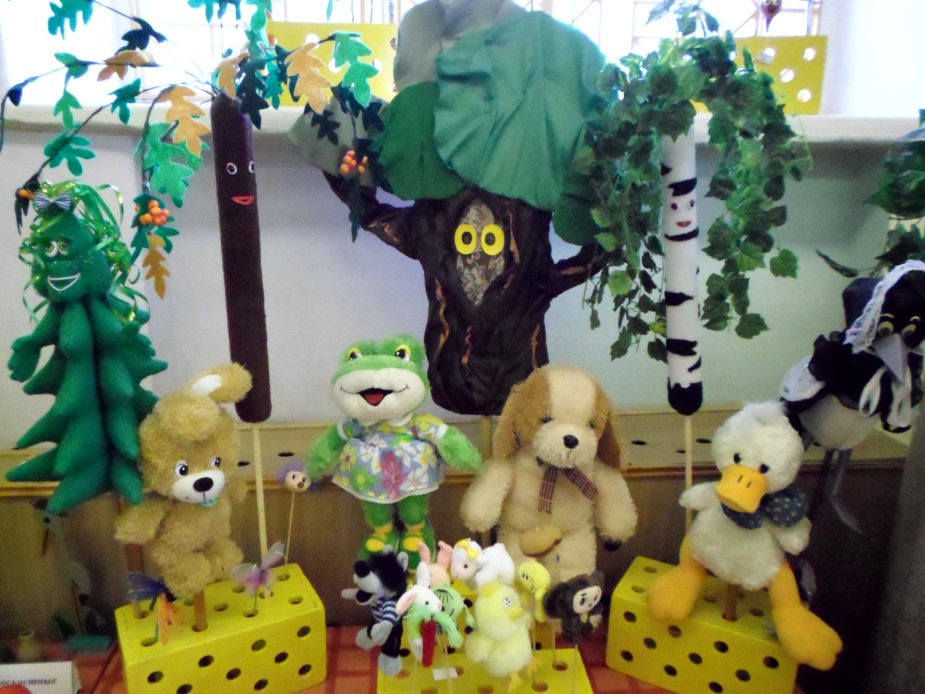 РОСТОВЫЕ
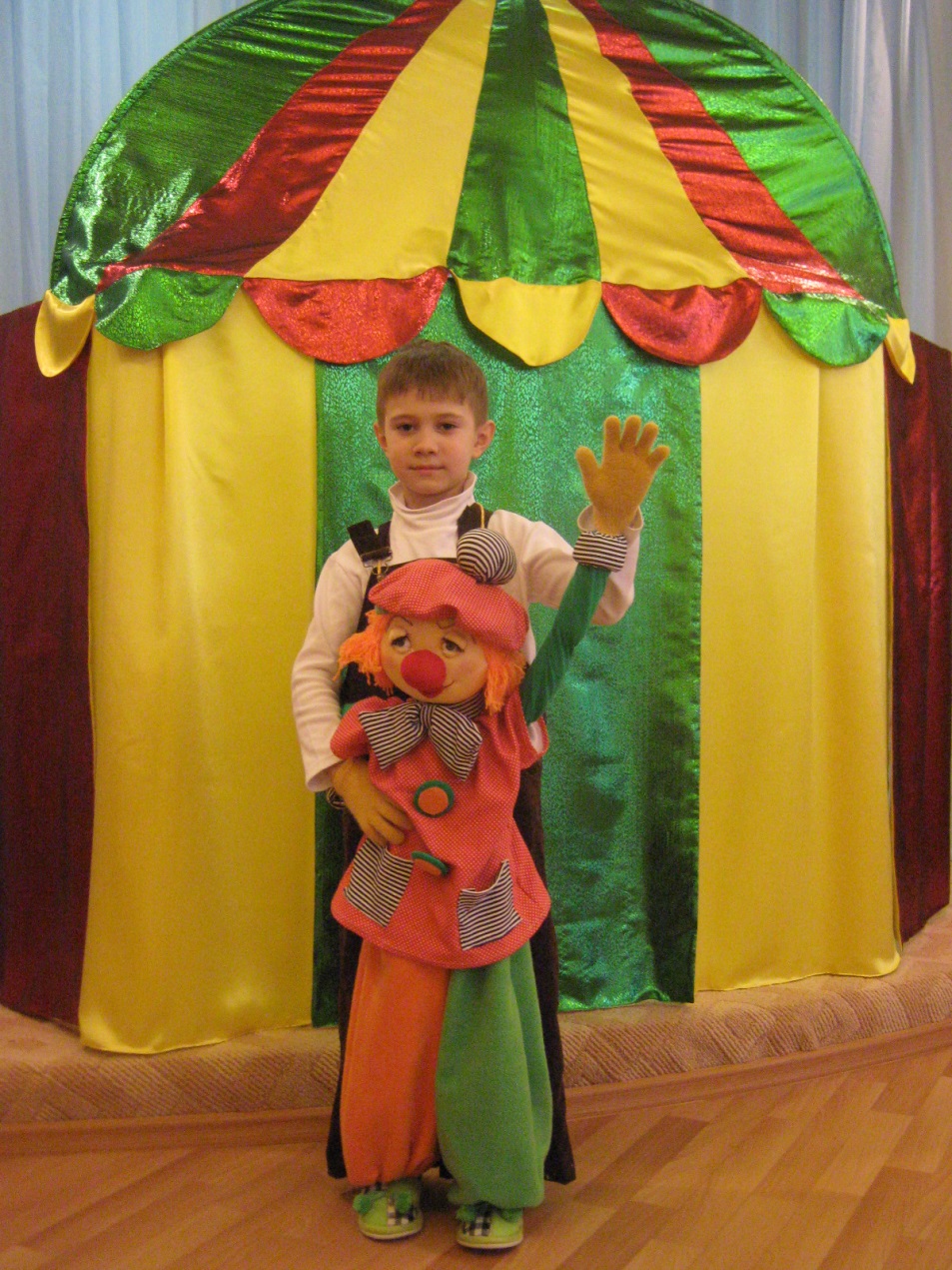 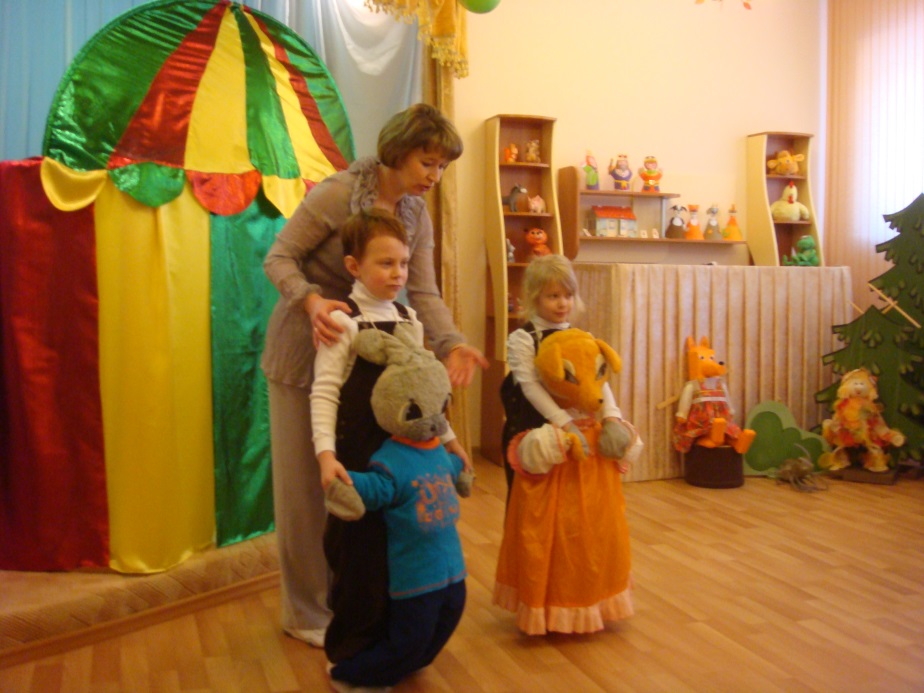 ТЕАТРАЛЬНЫЕ ЛОЖКИ
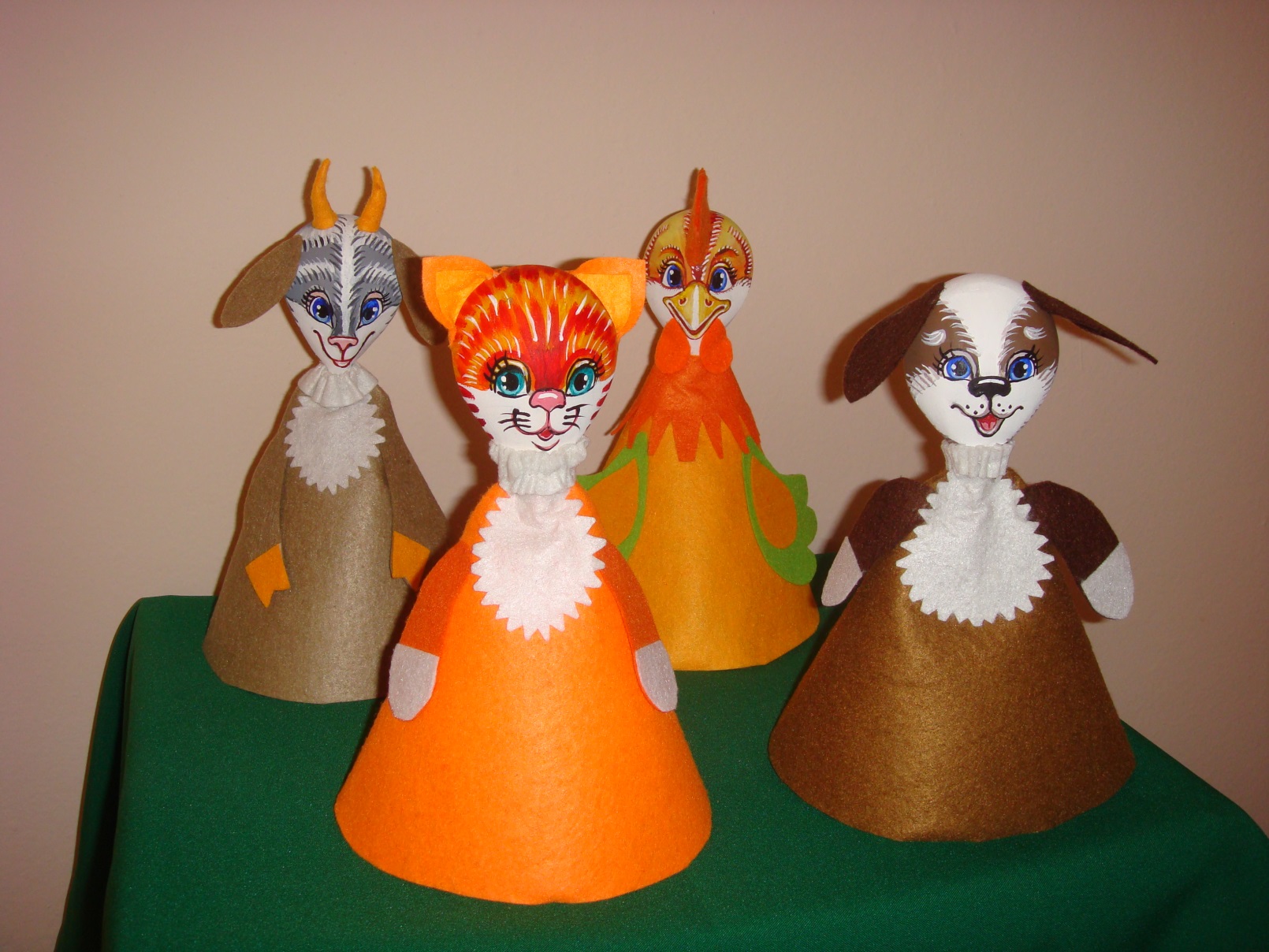 НА ГАПИТЕ (ПАПЬЕ-МАШЕ)
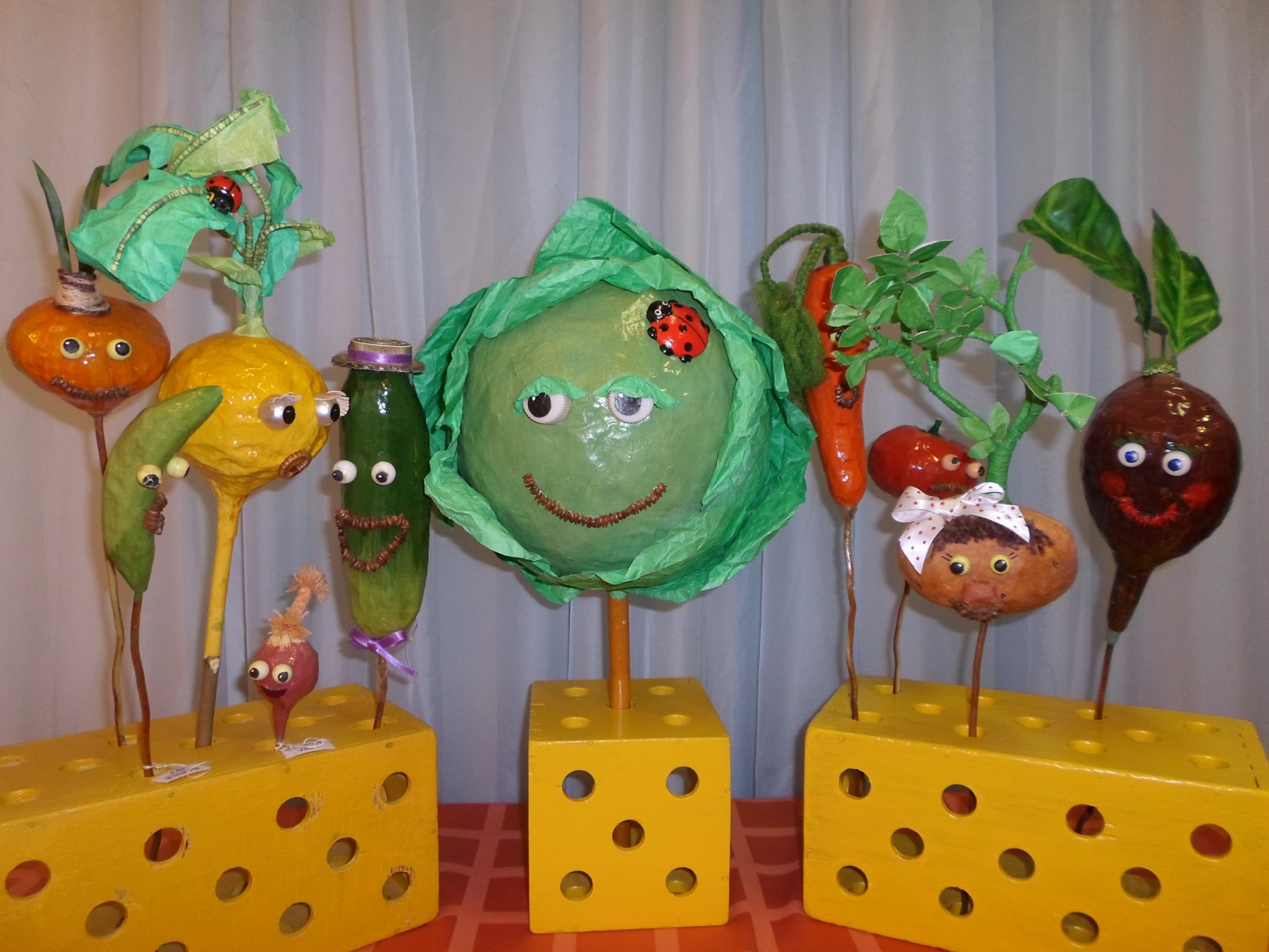 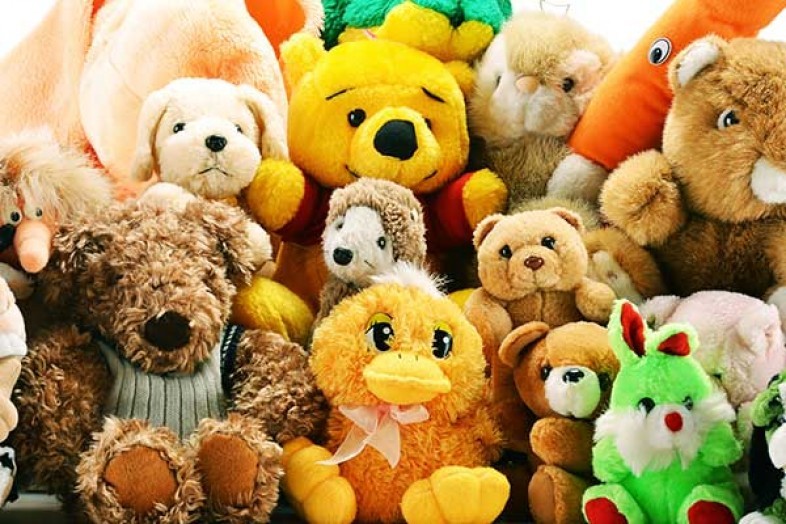 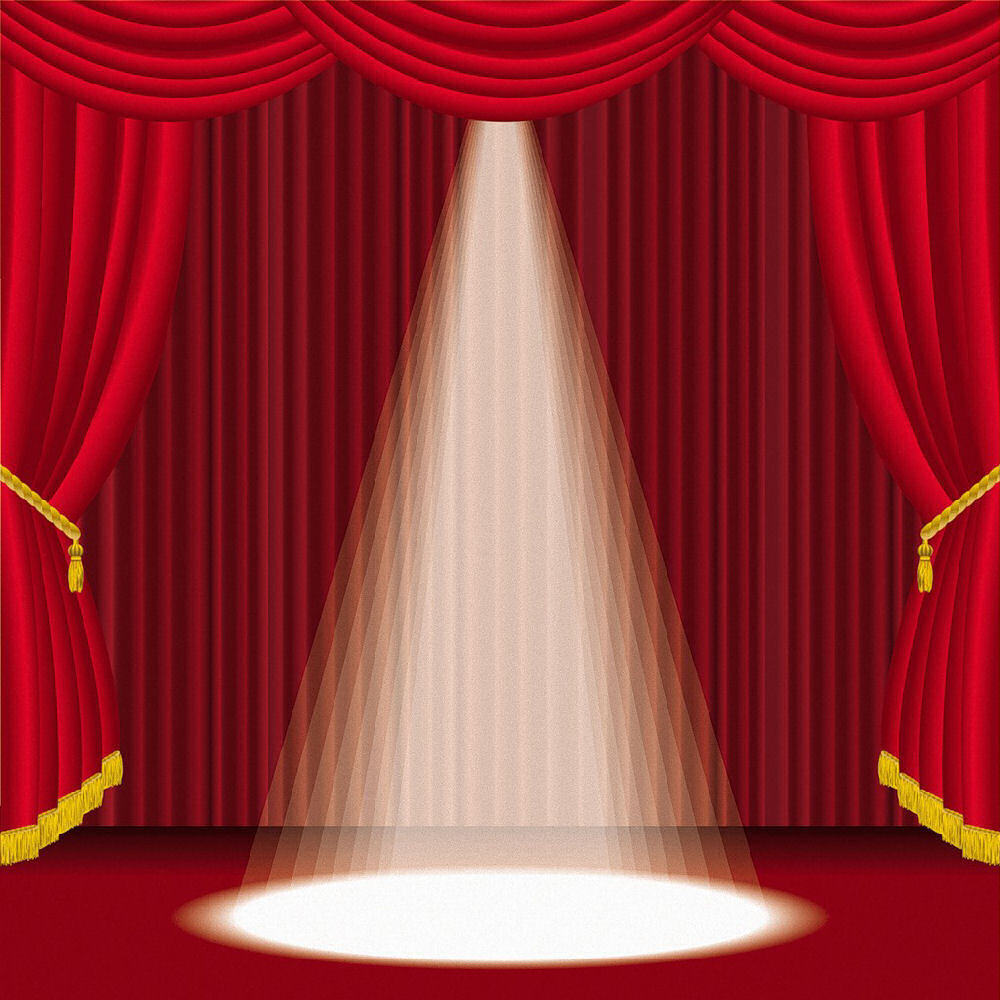 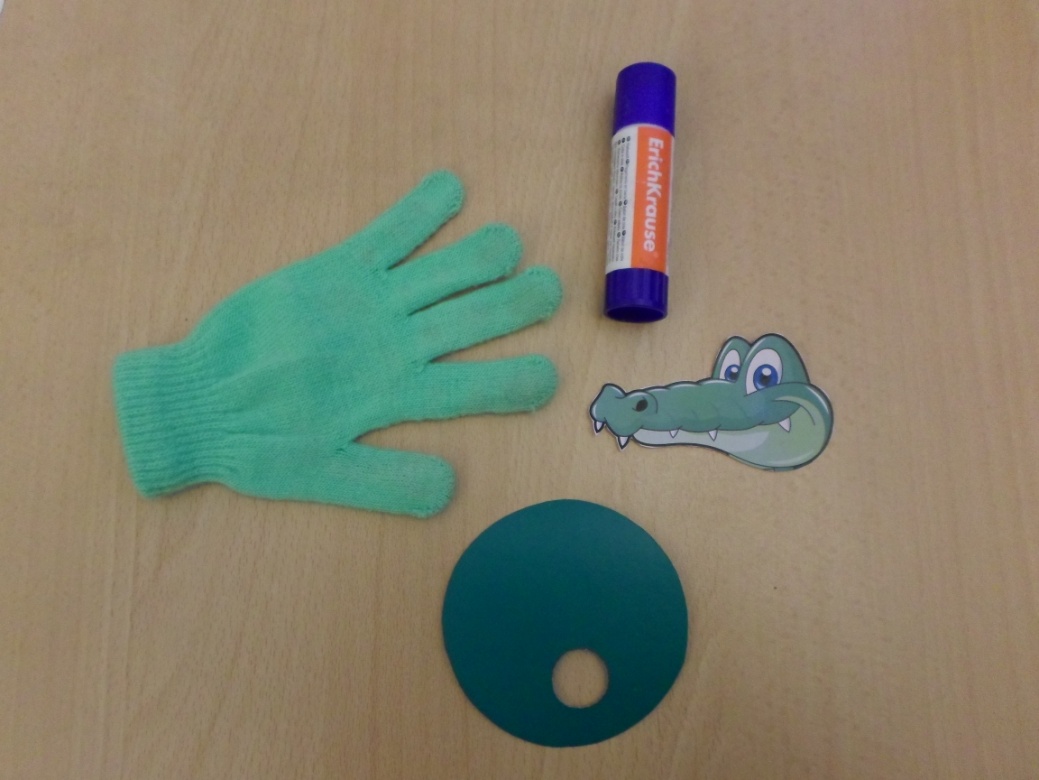 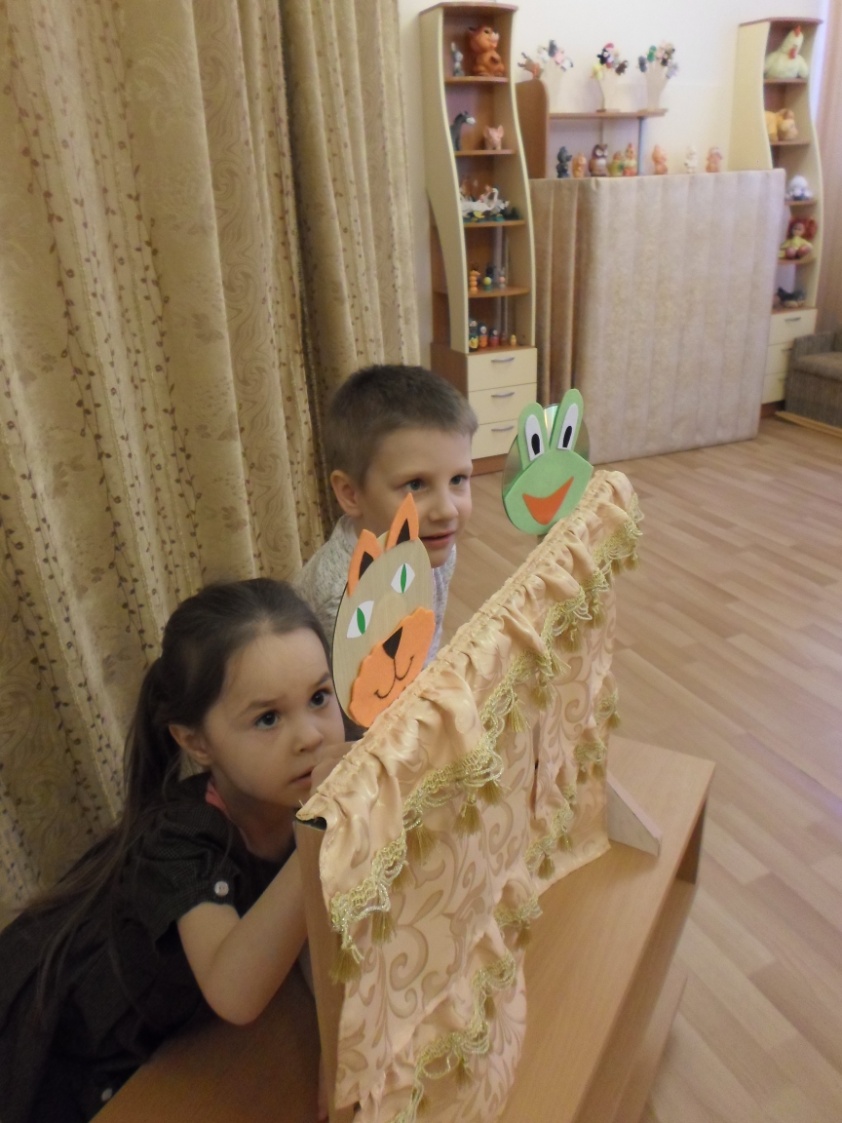 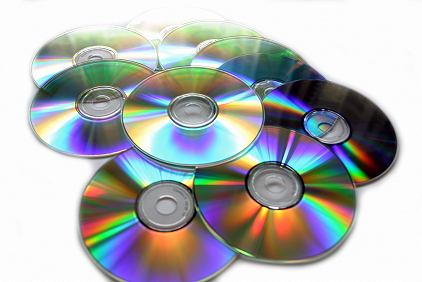 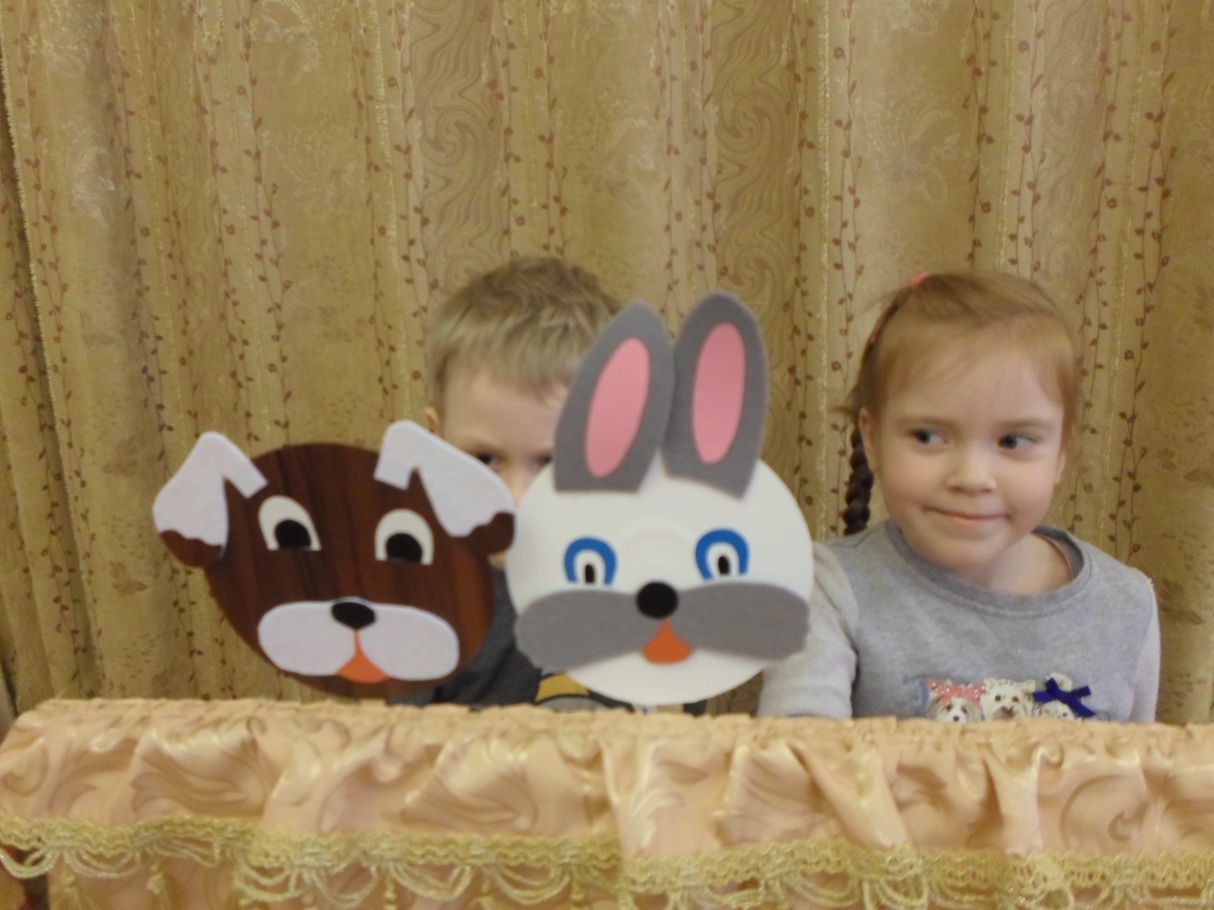 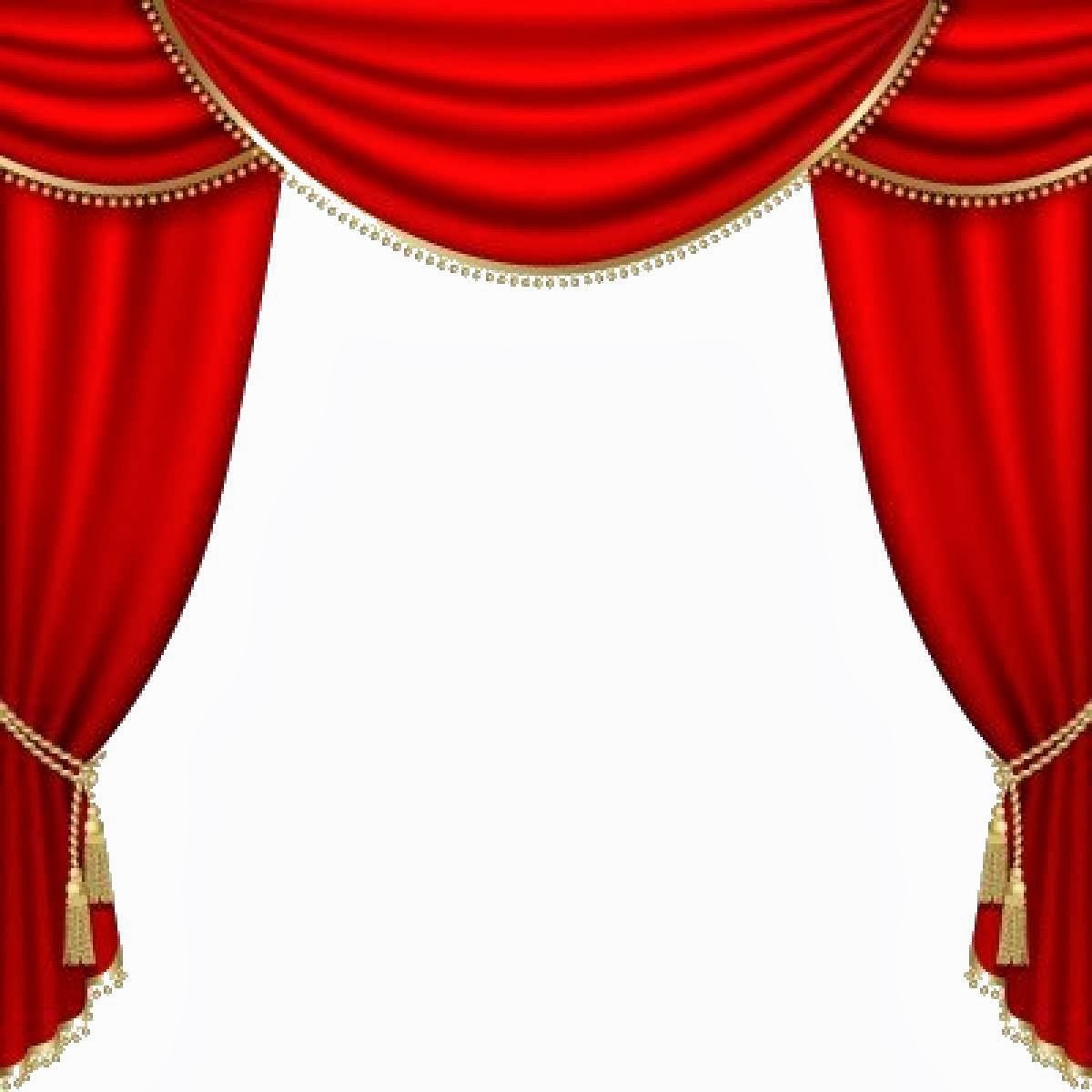 Не бывает ненужных вещей,
 Если есть фантазия
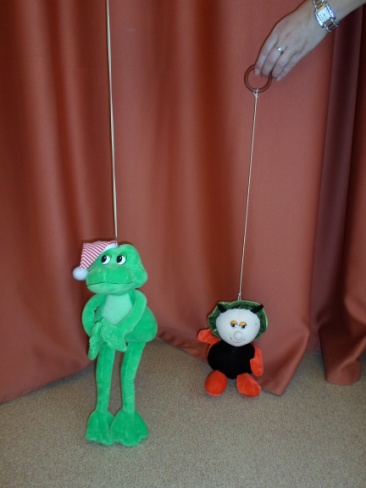 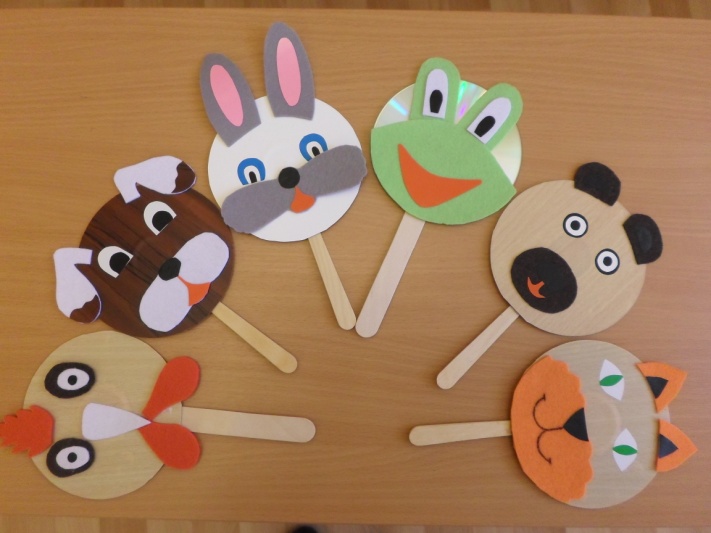 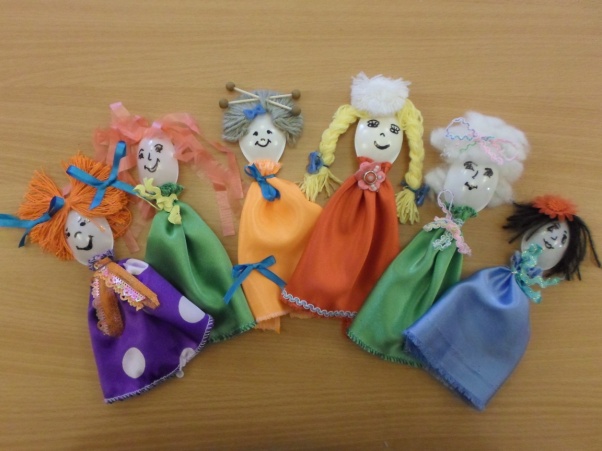 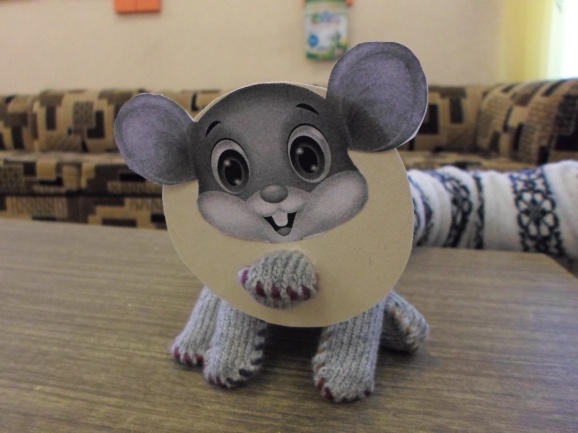